«Не для школы, а для жизни мы учимся».
106 ∙ 6             67000: 100            140 ∙ 5             350 : 70
700 ∙ 7             40  ∙ 20                   250 ∙ 4             160 : 5
450 : 3              360 : 2                      810 : 9              500 ∙ 30
636   700   4900   1000

150   90   670   5   800

32    180   15000
421 ∙ 287
ТЕМА УРОКА:

УМНОЖЕНИЕ МНОГОЗНАЧНЫХ ЧИСЕЛ НА ТРЁХЗНАЧНОЕ ЧИСЛО.
ЦЕЛЬ УРОКА :

ПРОДОЛЖИТЬ ОТРАБАТЫВАТЬ

УМЕНИЯ ПРОИЗВОДИТЬ ВЫЧИСЛЕНИЯ С 

МНОГОЗНАЧНЫМИ ЧИСЛАМИ
х
х
х
+
+
+
х
х
х
+
+
+
х
х
х
+
+
+
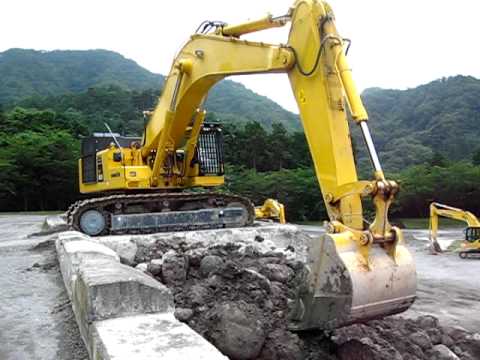